Yandex DatabaseКорпоративная СУБД Yandex Database - масштабируемая отказоустойчивая СУБД от Яндекса для работы критических сервисов
Симашков Александр Сергеевич
Руководитель по работе с ключевыми заказчиками
Yandex Database
Проверенное решение для проектов корпоративного масштаба
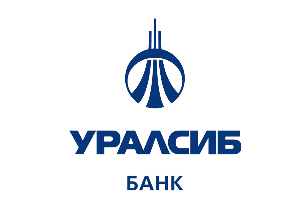 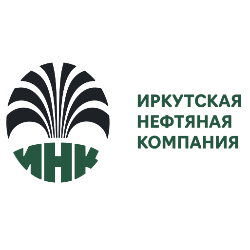 2014
2024
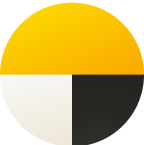 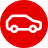 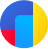 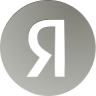 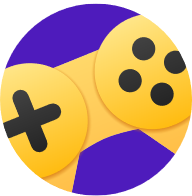 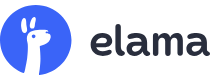 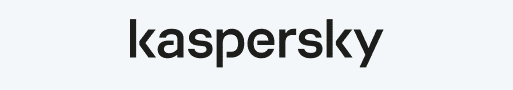 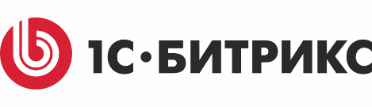 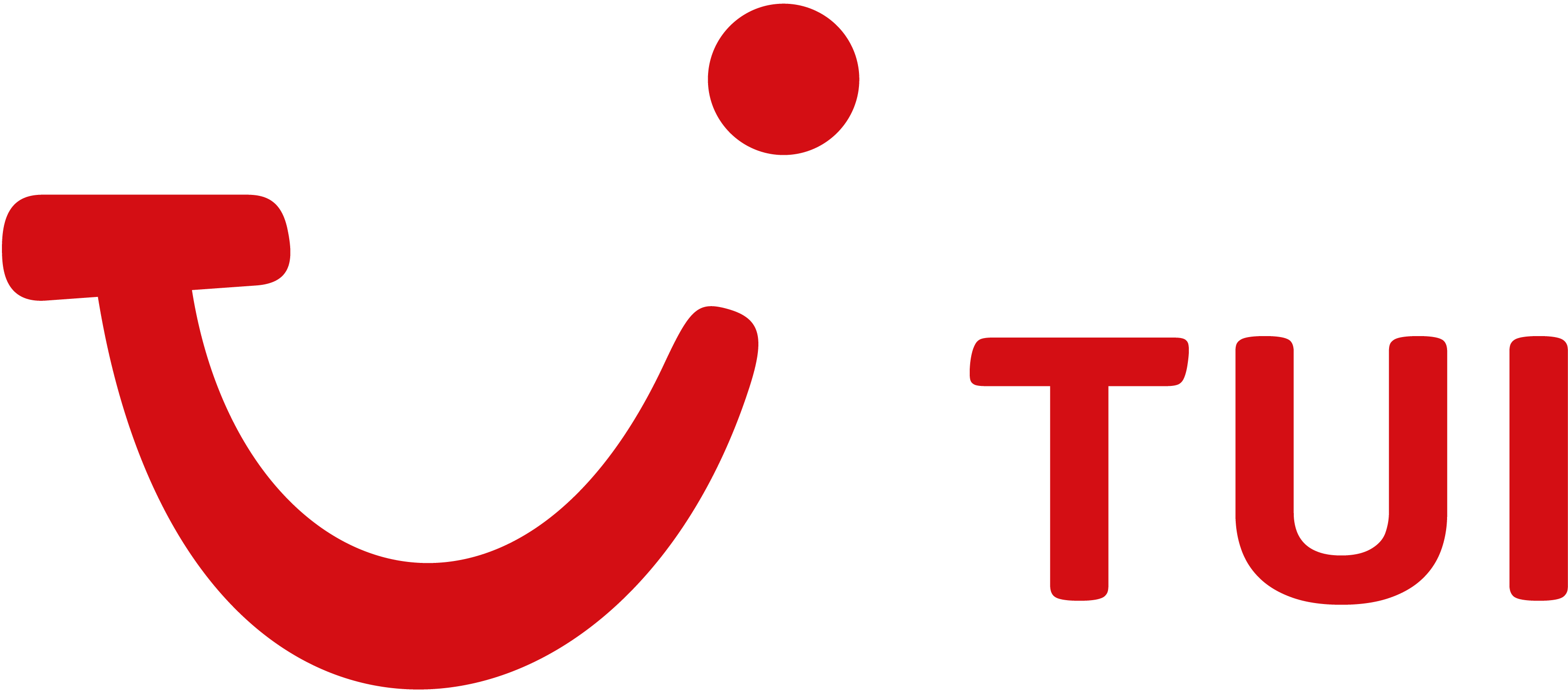 10 лет
успешного использования командами инфраструктуры и разработки
Решаемые задачи
разработка высоконагруженных приложений
модернизация IT-ландшафта и миграция с зарубежных СУБД
оптимизация расходов за счет консолидации баз данных
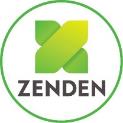 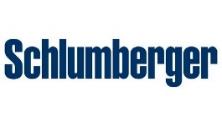 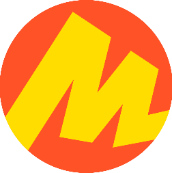 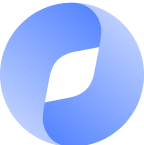 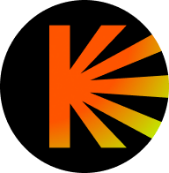 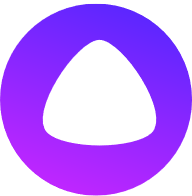 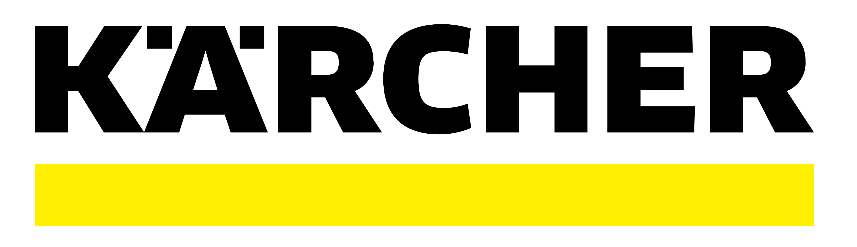 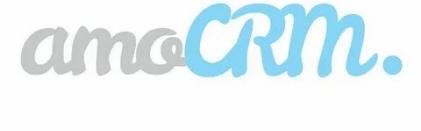 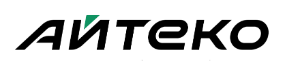 [Speaker Notes: Один из самых сложных слайдов – обратите внимание на комментарии]
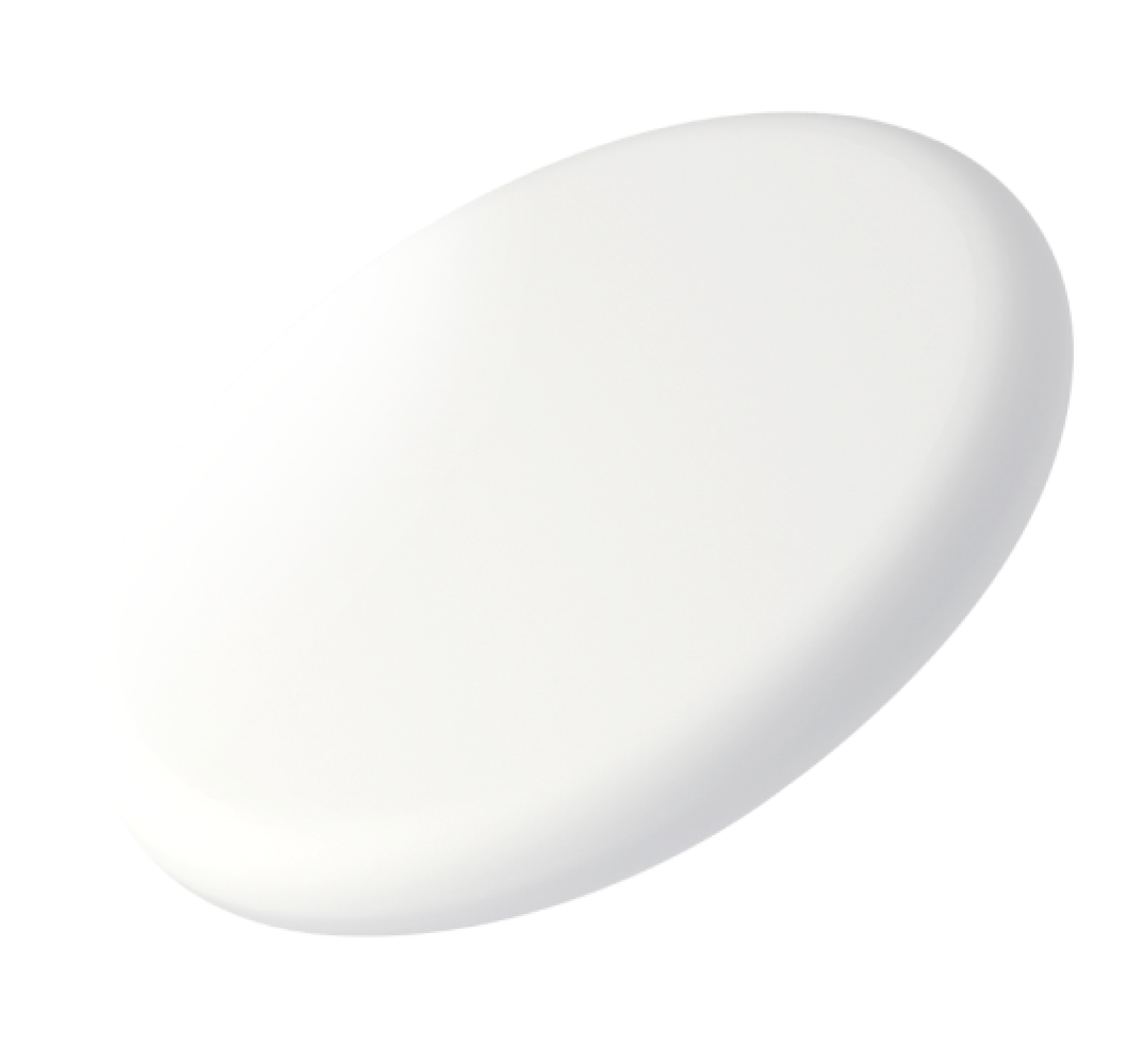 Сценарии применения
YDB в финансовом секторе
YDB в ретейле
Различные бизнес-сценарии
Соответствие требованиямк  высокой доступности  и  линейная     
 масштабируемость  позволяютиспользовать YDB в ситуацияхрезкого сезонного изменения нагрузок
Надежность  и  гибкость  в формате     
реляционной базы позволяютиспользовать YDB для создания высоконагруженных систем обработки финансовых транзакций
OLTP-база для логистики
CRM-система
Документо-ориентированная СУБД
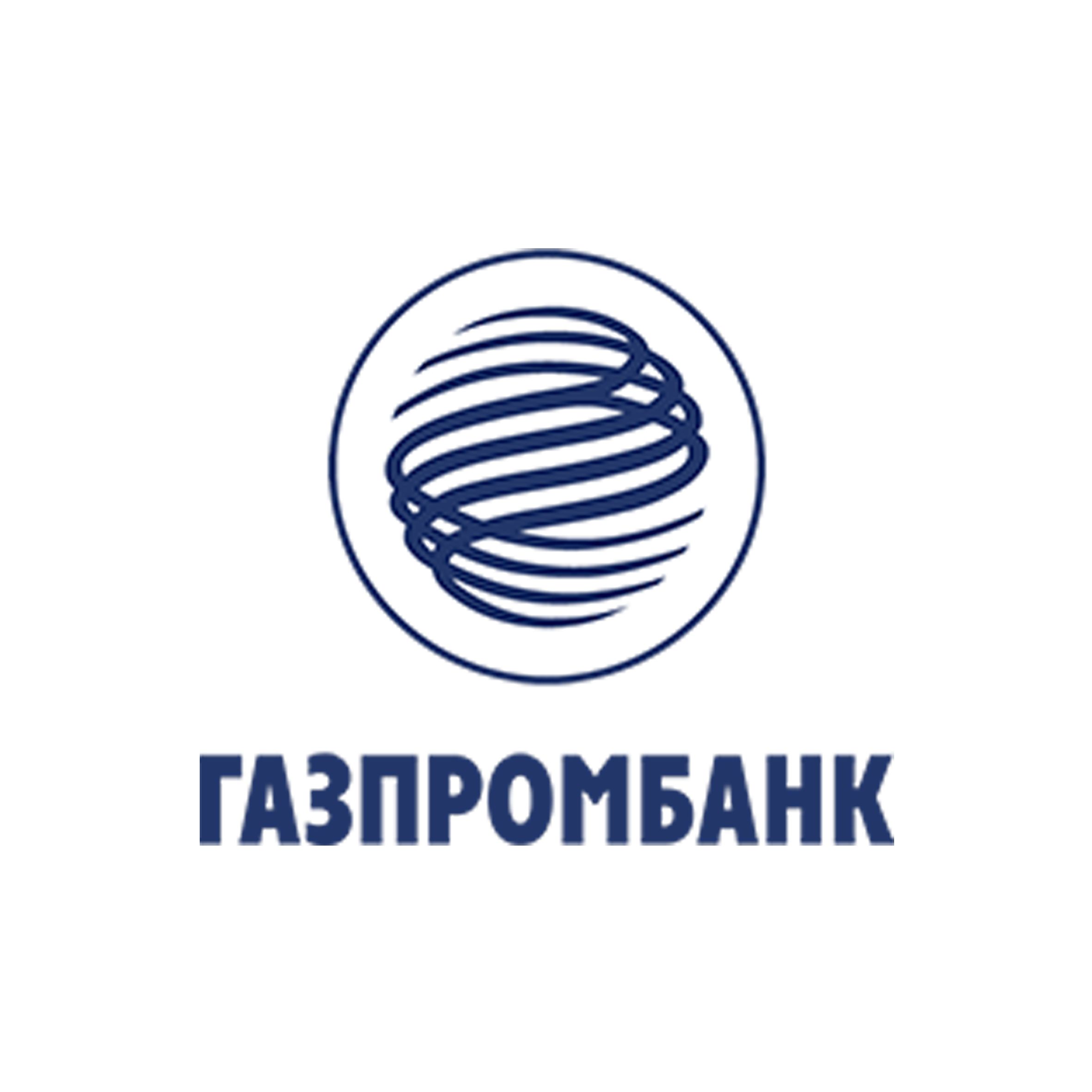 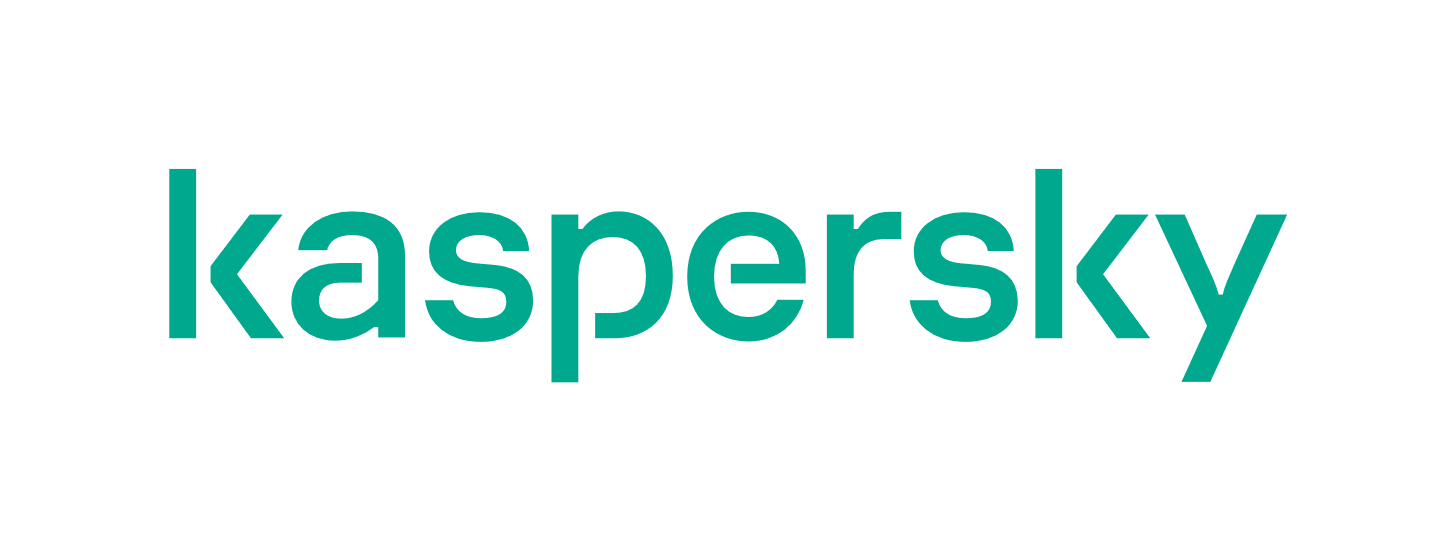 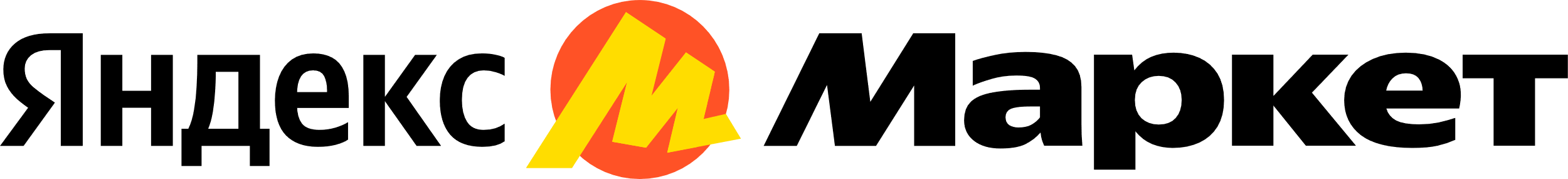 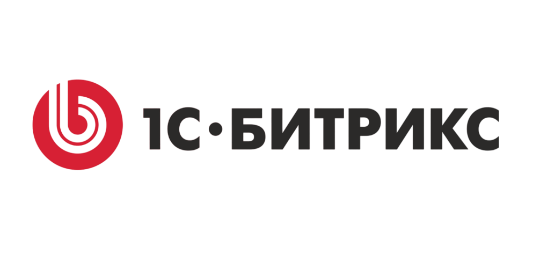 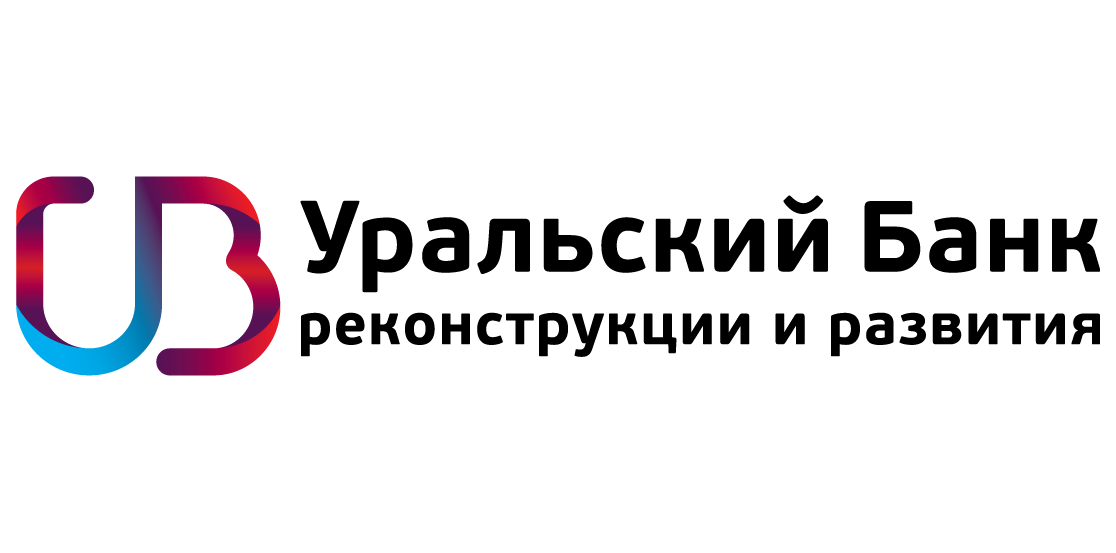 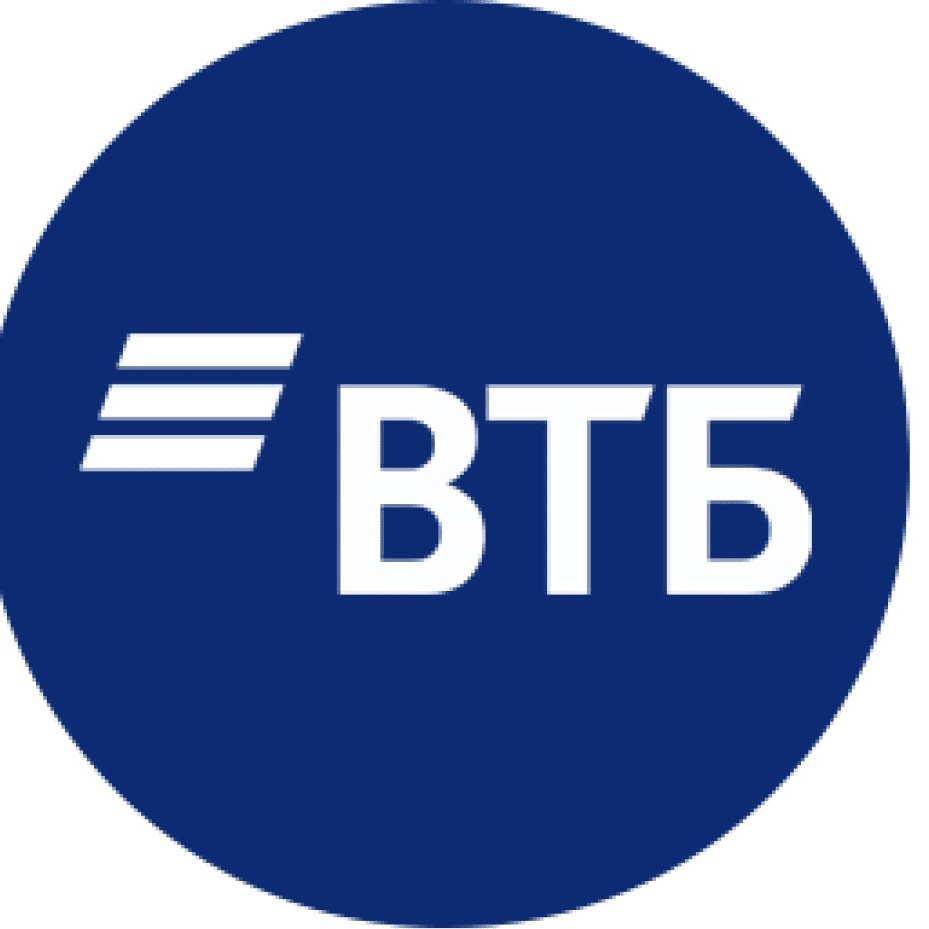 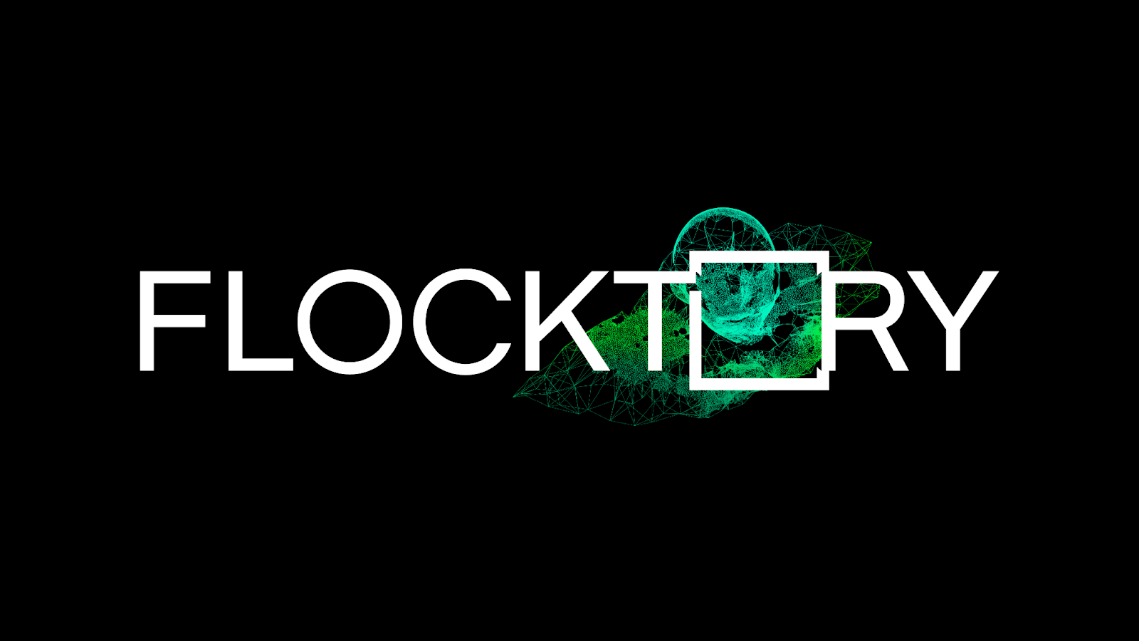 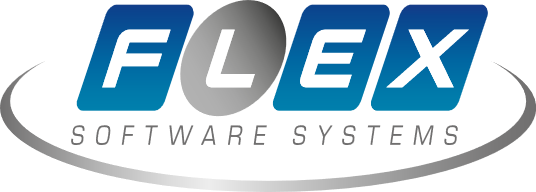 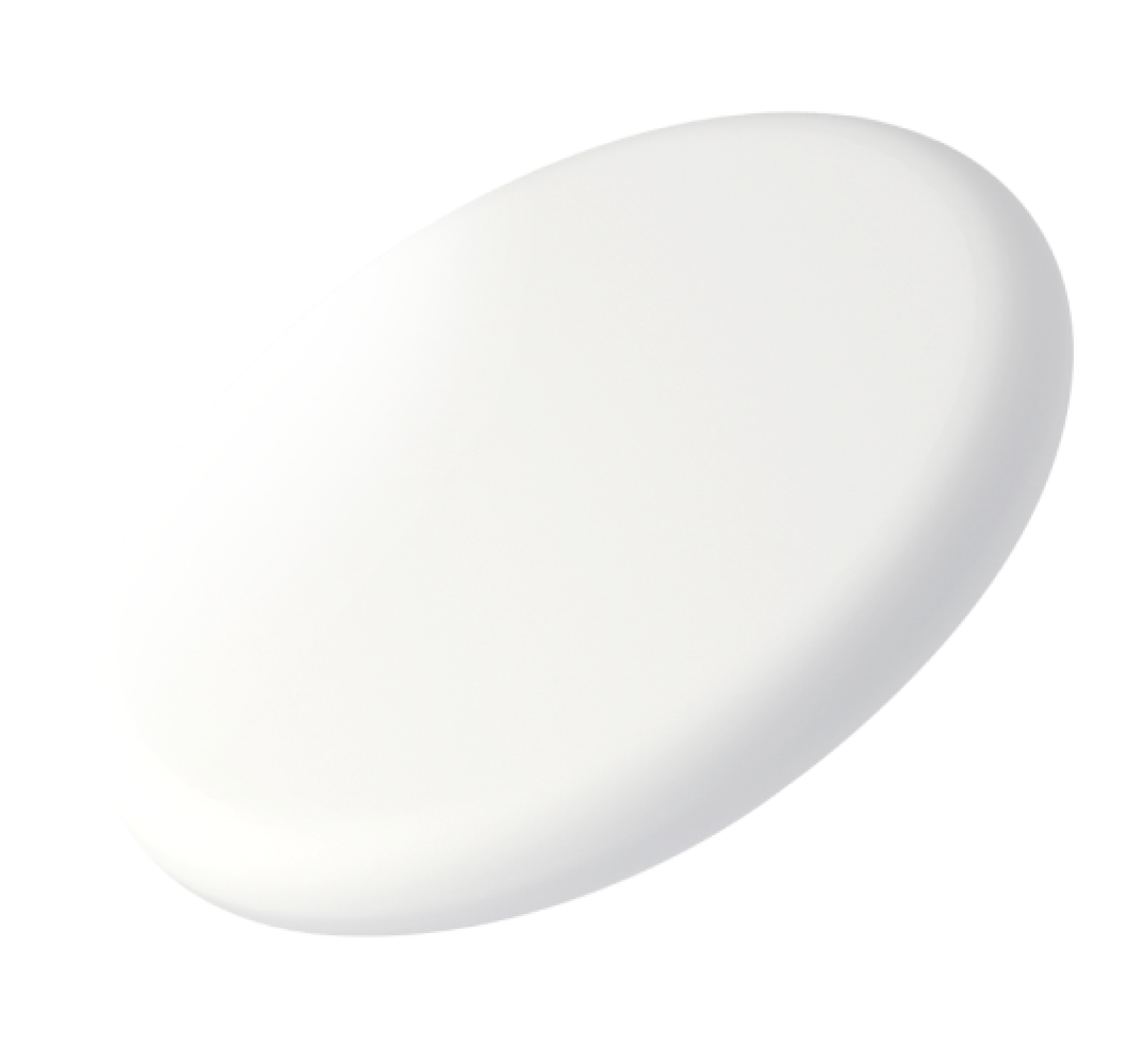 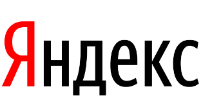 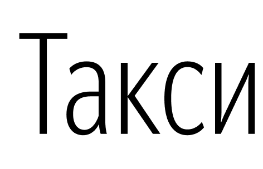 2008
Надежная основа для сервисовс высокими требованиями к доступности
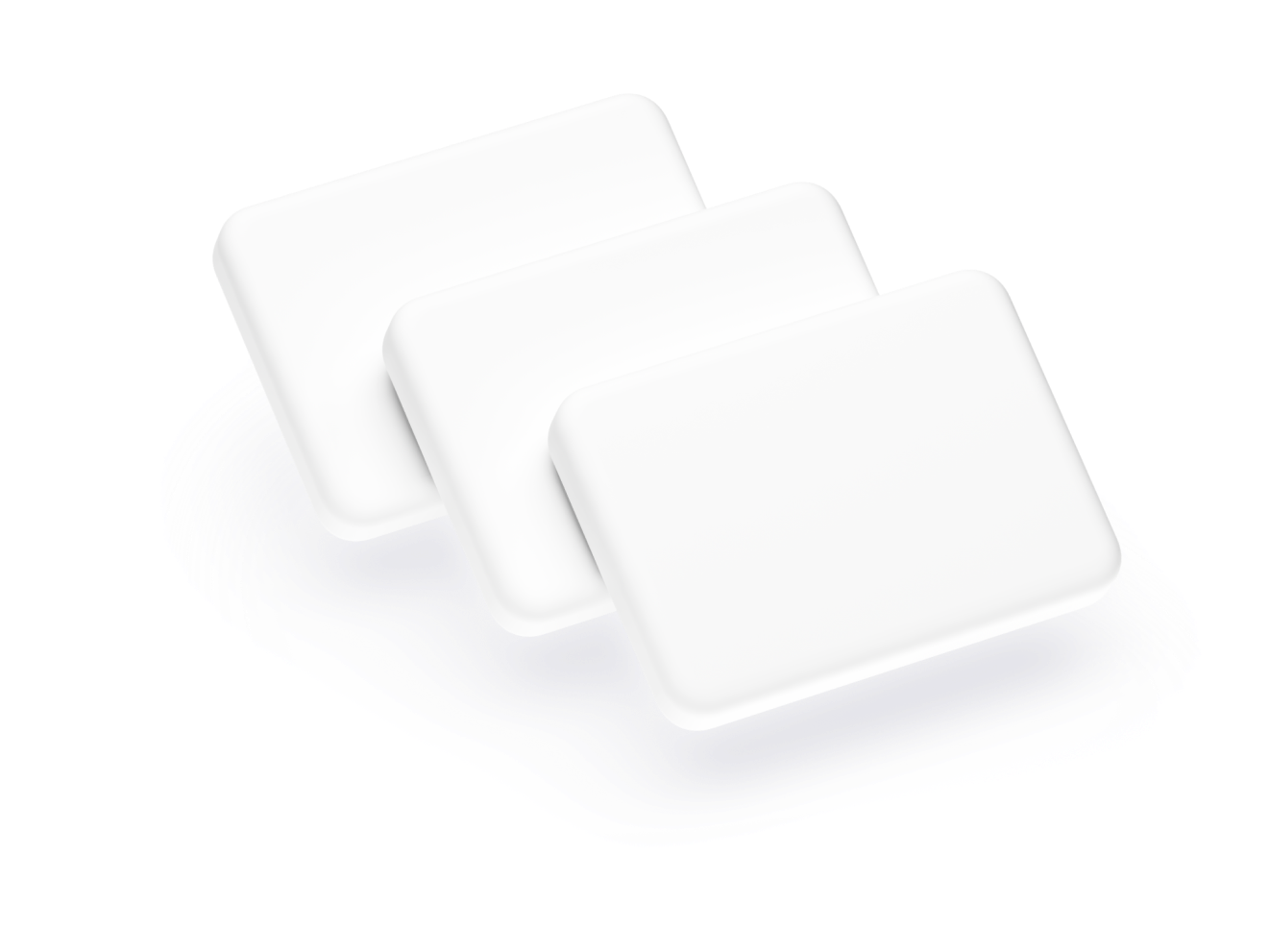 >150человек в команде разработки и поддержки
>15 000баз данных
Кейс:
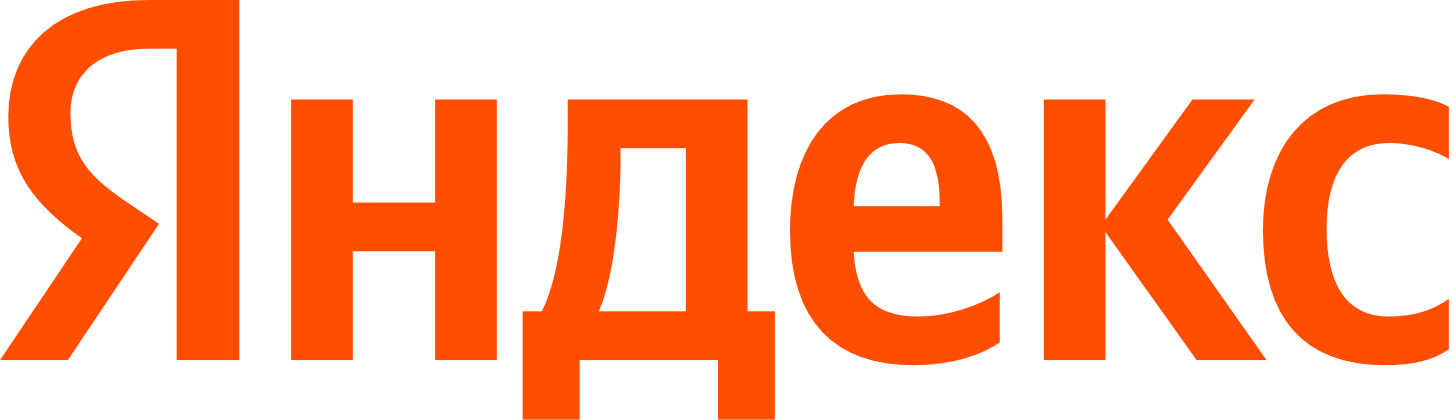 99,99%составляет доступность кластеров YDB в Яндексе
>3 млнтранзакций в секунду обрабатывается YDB
>100петабайтов данных хранится в кластерах YDB
Платформа данных для бизнес-критичных сценариев
Гибкая
Универсальная
Технологичная
Форматы поставкивключают в себя:
Одна СУБДс централизованным управлением вместо:
Создана специально для высоко-нагруженной инфраструктуры
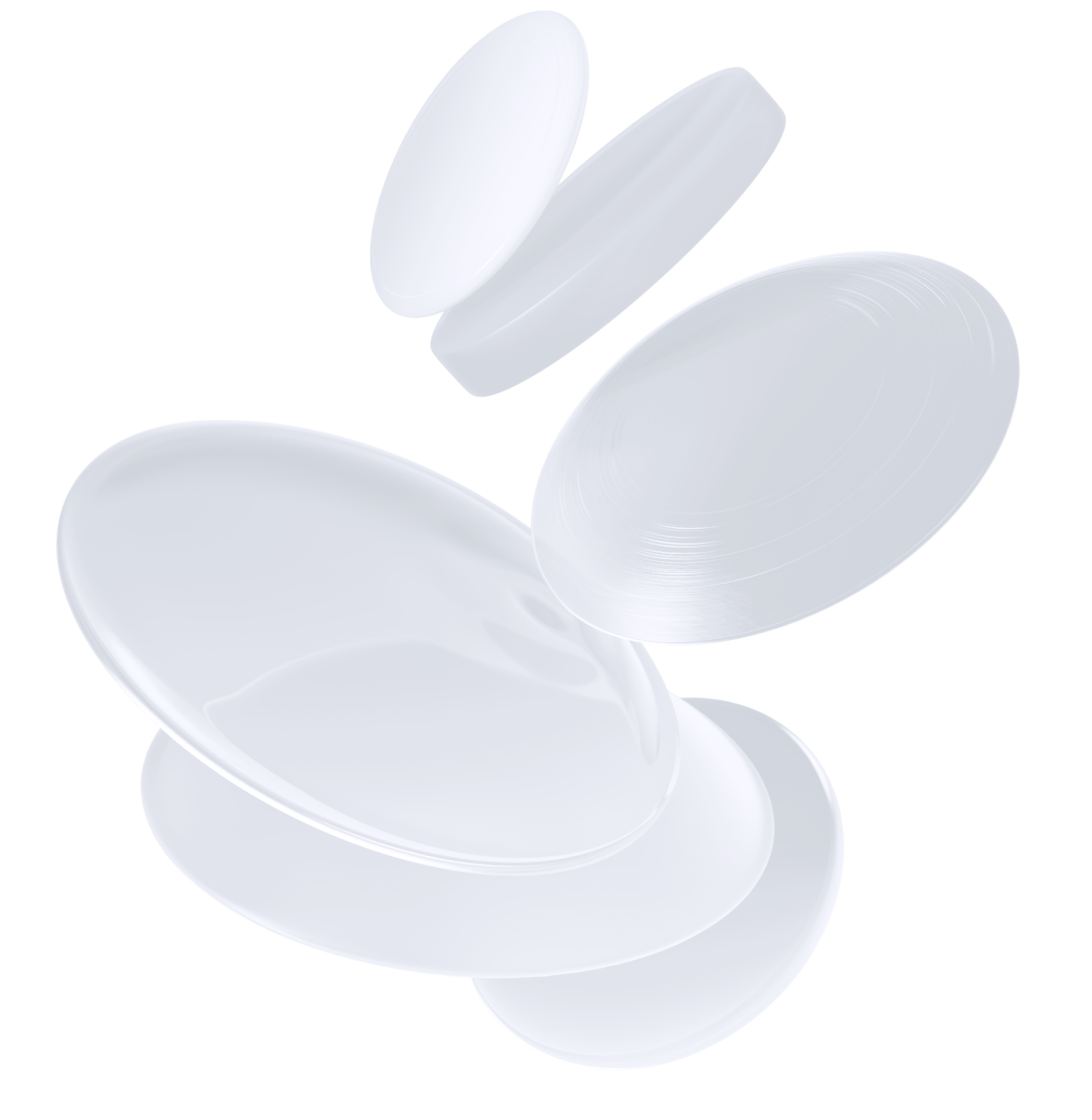 3
2
1
Программное обеспечение
Программно-аппаратный комплекс
Управляемый сервисв Yandex Cloud
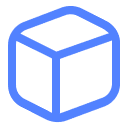 Транзакционных СУБДPostgreSQL или Oracle
Аналитических СУБДClickhouse или Greenplum
Брокеров сообщений Apache Kafka
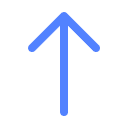 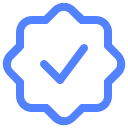 Автоматическое горизонтальное масштабирование
Строгая консистентностьи распределенныетранзакции 
Реляционная модельданных и диалект SQL
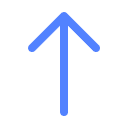 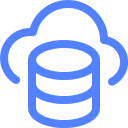 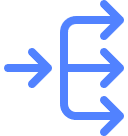 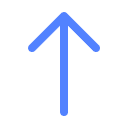 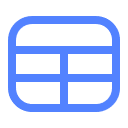 [Speaker Notes: Один из самых сложных слайдов – обратите внимание на комментарии]
Масштабируемость и производительность
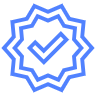 Подтверждено независимым тестированием в ВТБ
В отличие от PostgreSQL,при высоких нагрузках пропускная способность и время откликане деградируют
При этом логическое шардирование не нужно
300k
Это обеспечивает удобство разработки при обработке миллионов запросов в секунду
200k
100k
324944
0
YDB
1 кластер9 узлов
PostgreSQL
4 кластера8 узлов
PostgreSQL
1 кластер2 узла
278564
69641
Почему YDB?
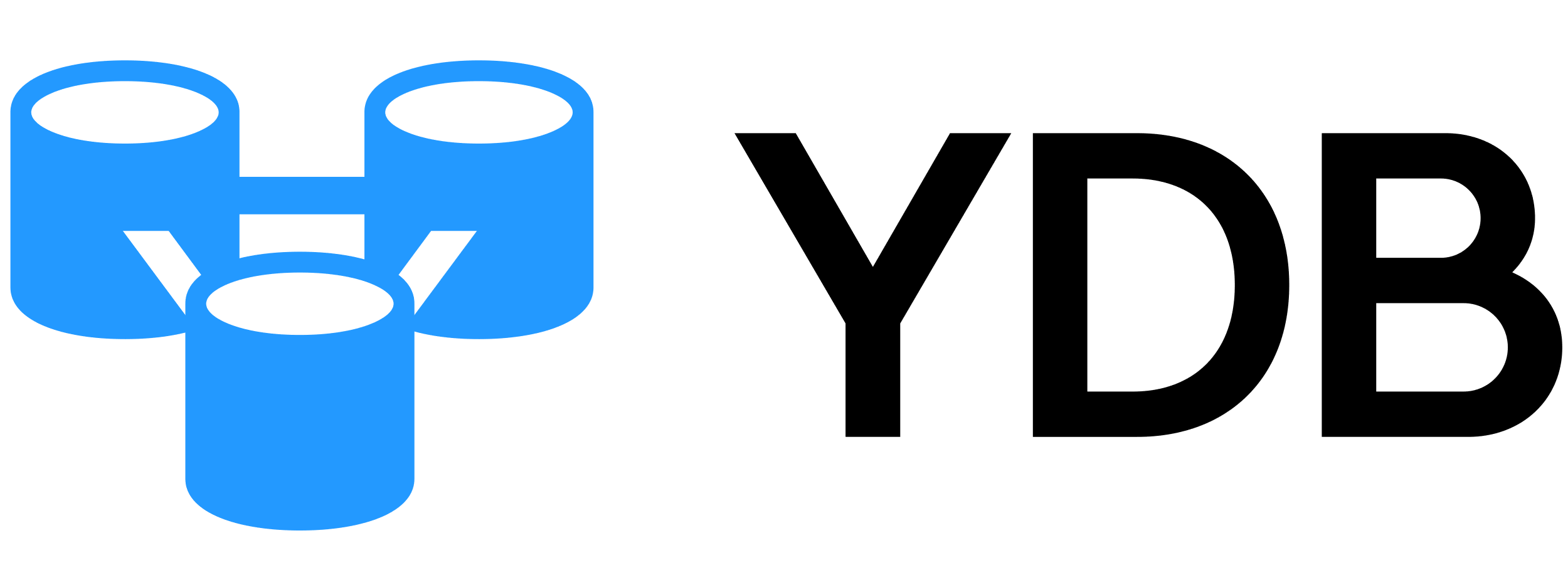 PostgreSQL + шардирование
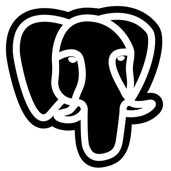 Лучшая производительность по результатам тестирования TPC-C в ВТБ
Эффективная поддержка распределённых транзакций
Строгая консистентность
Полная автоматизация управления шардированием
Согласованное резервное копирование
Консолидация баз данных
Управление кластером как единым целым
Задача вся «поместилась» в один узел без шардирования
Изменения «локализованы» в одном шарде
Нет распределённых транзакций
Хорошо работает, если…
Резервное копирование
Автоматизация управления шардами
Перешардирование
Распределённые транзакции
Трудные вопросы
7
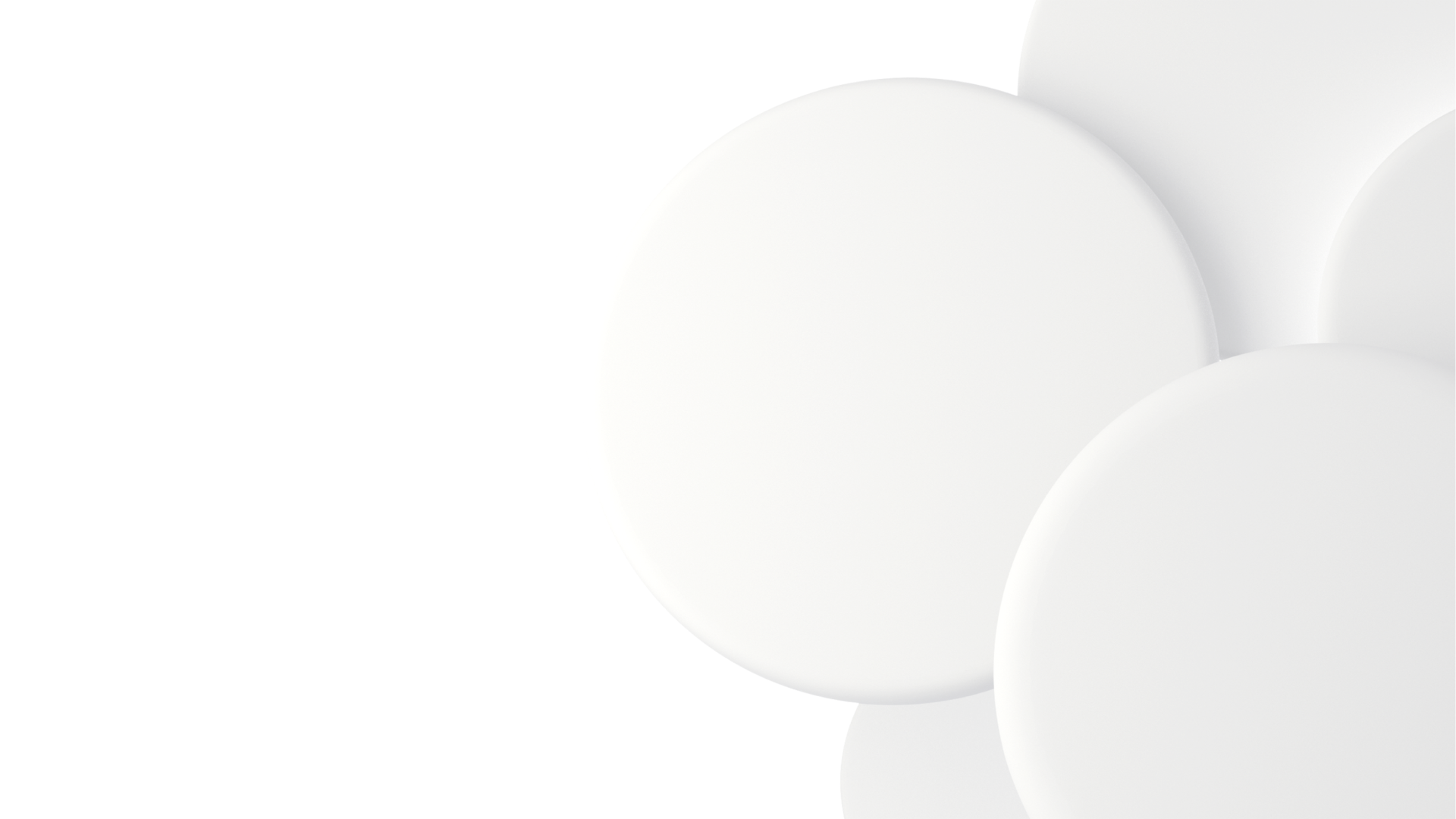 Развитие YDBв ближайшем будущем
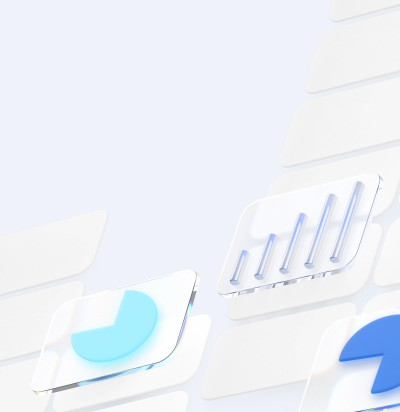 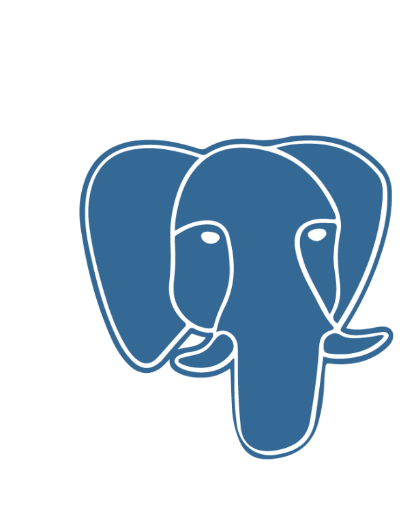 Ноябрь 2024 
Поддержка совместимостис PostgreSQL в OLAP-сценариях
Март 2025 
Сертификация ФСТЭКдля лицензированной сборки ЯСУБД
Октябрь 2024
Поддержка OLAP —аналитических запросовдля больших объемов данных
Ноябрь 2024
Запуск программы обучения. Интеграция обучения в образовательные центры партнеров.
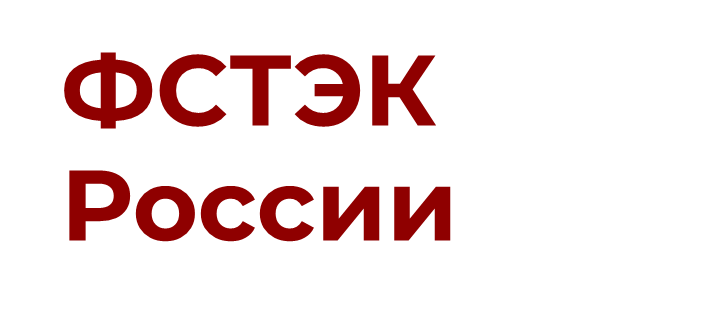 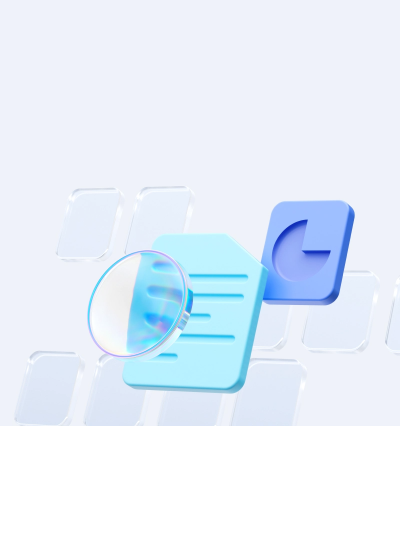 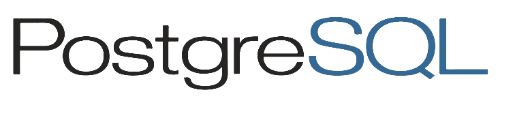 [Speaker Notes: Иконки, иконка ФСТЭК обязательно нужна]
«Ключевые слова»
Виды нагрузок / типы приложений
Транзакционная система
Операционное хранилище
Событийная обработка
Хранение логов
Аналитическая система/хранилище – начиная с H2 2024
Консолидация баз данных
Катастрофо-устойчивость
Миграция с Oracle Database, Oracle Exadata, Microsoft SQL Server, PostGreeSQL и т.д.
9
Доступные сценарии внедрения и развертывания
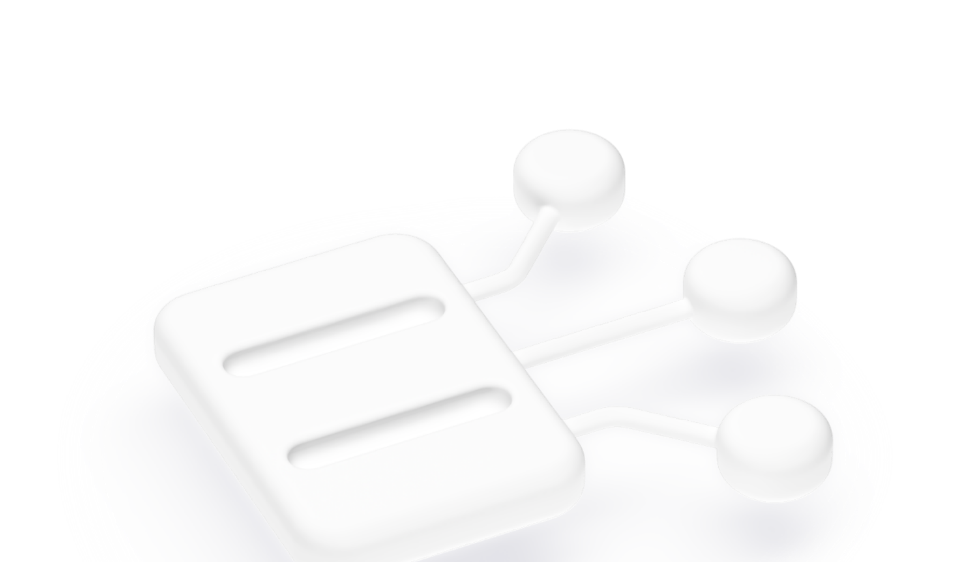 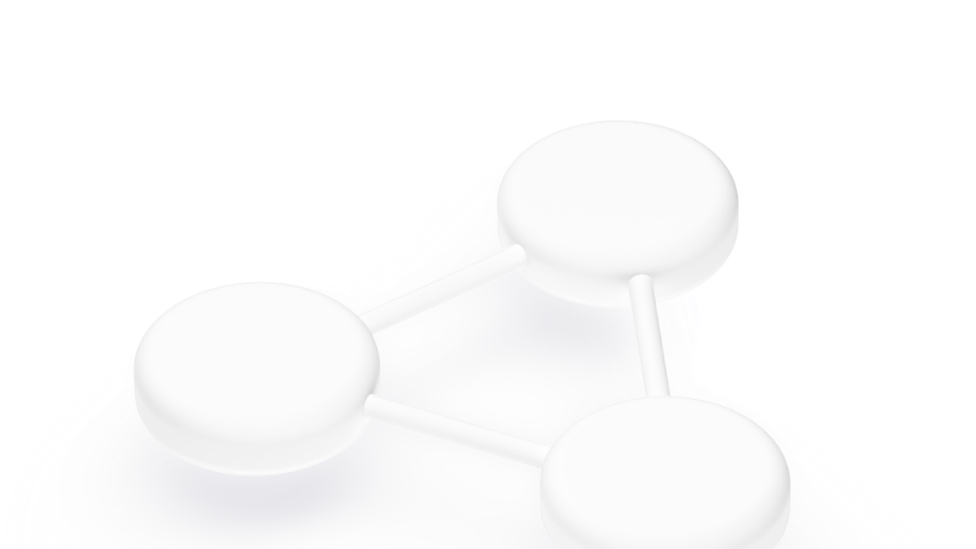 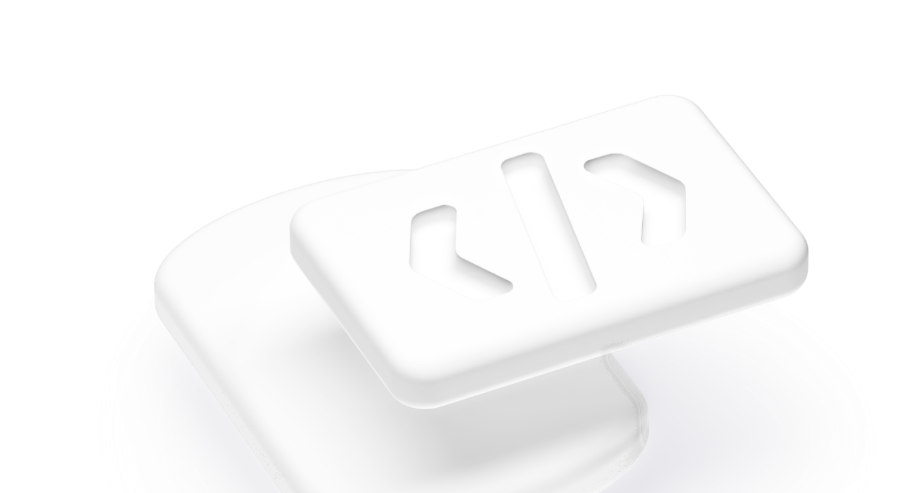 Доступен в различных конфигурациях под требования заказчика
Внесение в реестр Минпромторга ожидается в Q4 2024
Managed Serviceв Yandex Cloud Data Platform
Корпоративная СУБД Яндекса
Программно-аппаратный комплекс
Зарегистрирована в Единомреестре российского ПОп/н 19265
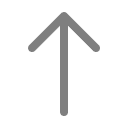 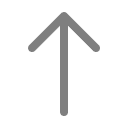 Режимы Serverless и Dedicatedс технической поддержкой
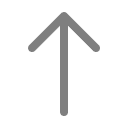 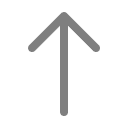 Поддержка без лицензии
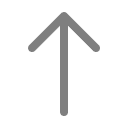 Соответствует:
Test&dev-среды
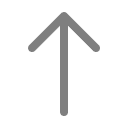 152-ФЗ
GDPR
Поддержка c лицензией
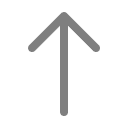 PCI DSS
ISO
Production-среды
[Speaker Notes: экосистемность]
ПАК Yandex Database
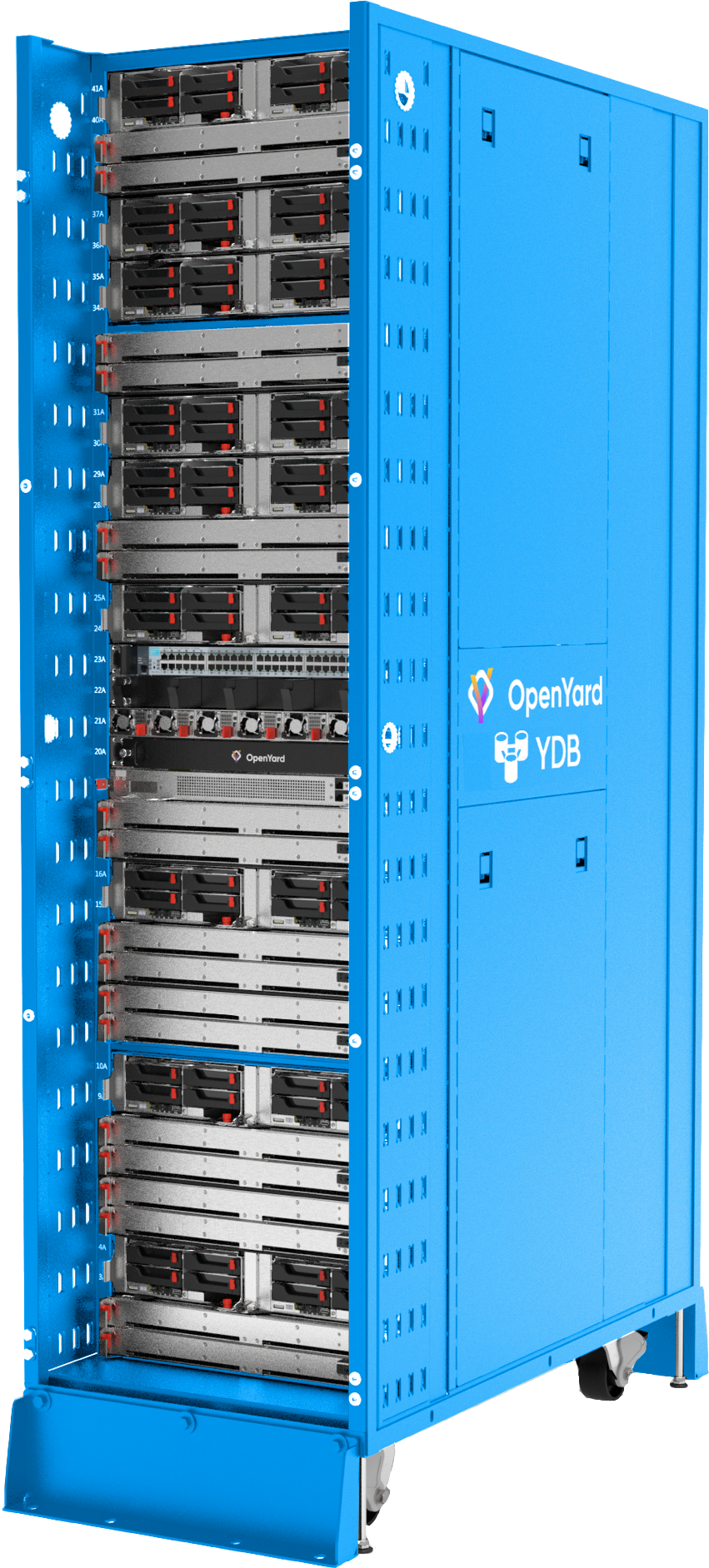 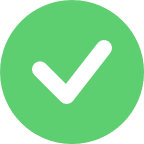 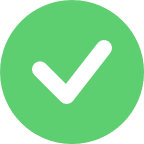 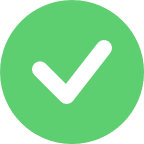 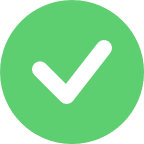 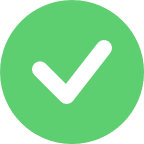 1
2
Серийный выпуски регистрация в РРПО
Легкое наращиваниемощностей
3
4
Отказоустойчивая распределеннаяархитектура
Управление СУБД«из единого окна»
11
Буду рад продолжить общение
Александр Симашков
Руководитель по работе с ключевыми клиентами
yandex.cloud/ru